С.Ж.Асфендияров атындағы ҚазҰМУ-нің 
студенттері көзімен біліктілікке 
негізделген медициналық білім
Competence-oriented medical education through the eyes of the students  of KazNMU 
named After S.D.Asfendiyarov
Компетентностно-ориентированное медицинское образование глазами студентов КазНМУ имени С.Д. Асфендиярова
ҚазҰМУ  Тор-100  көшбасшылар клубы ұсынады
Leaders Club Top 100 KazNMU presents
Клуб лидеров Тор-100 КазНМУ представляет
С.Ж.Асфендияров атындағы ҚазҰМУ – 
медициналық білім мен ғылымдағы ұлттық көшбасшы
KazNMU named after S.D.Asfendiyarov- National Leader of
  Medical Education and Research
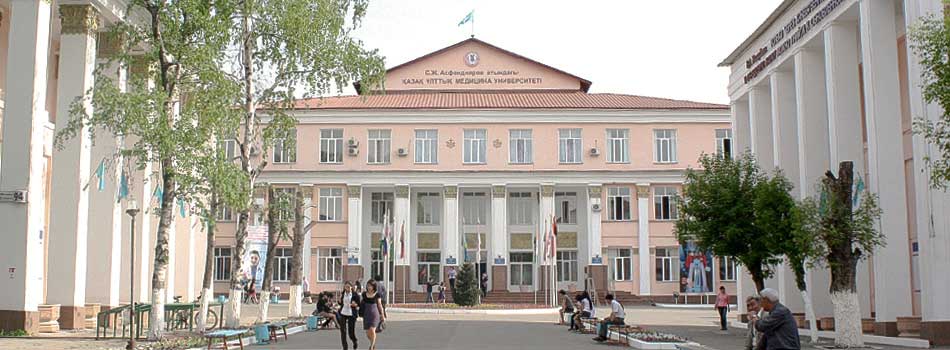 КазНМУ имени С.Д. Асфендиярова -Национальный лидер
 медицинского образования и науки
БІЛІМ  БЕРУДІҢ ЖАҢА  МОДУЛІ
A  NEW  MODEL  OF  EDUCATION
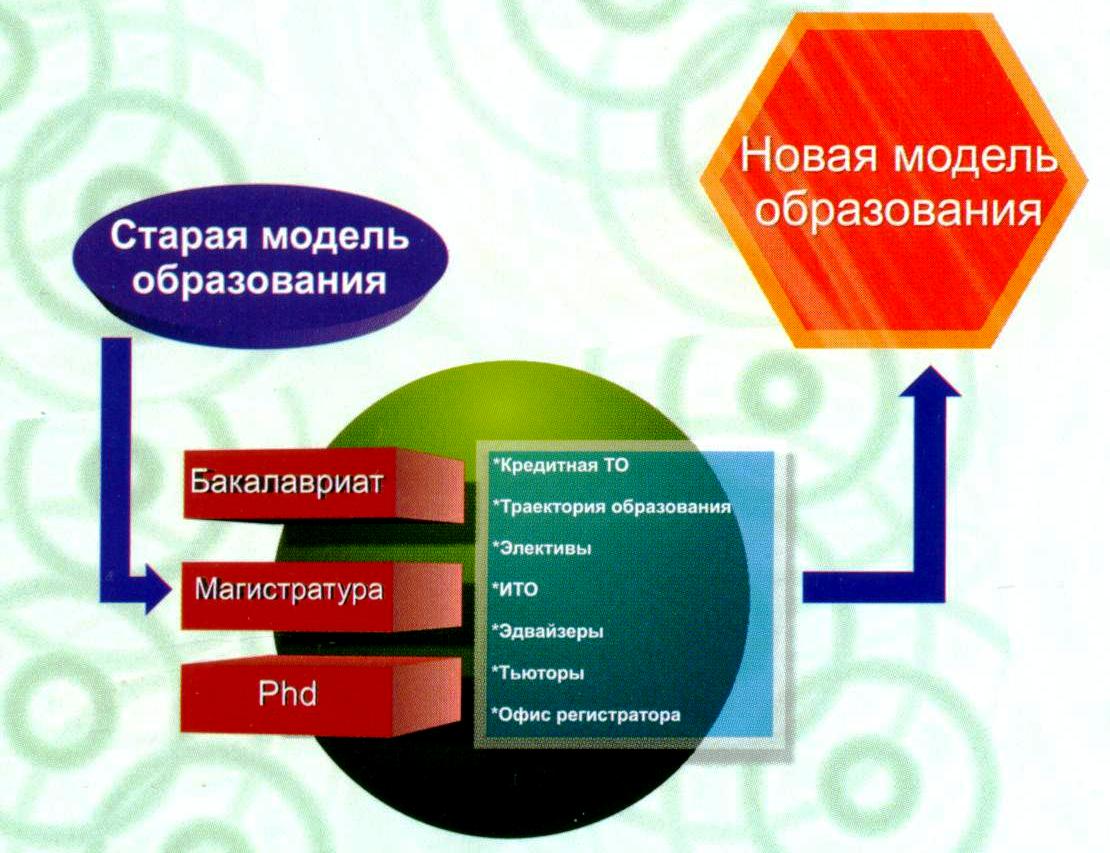 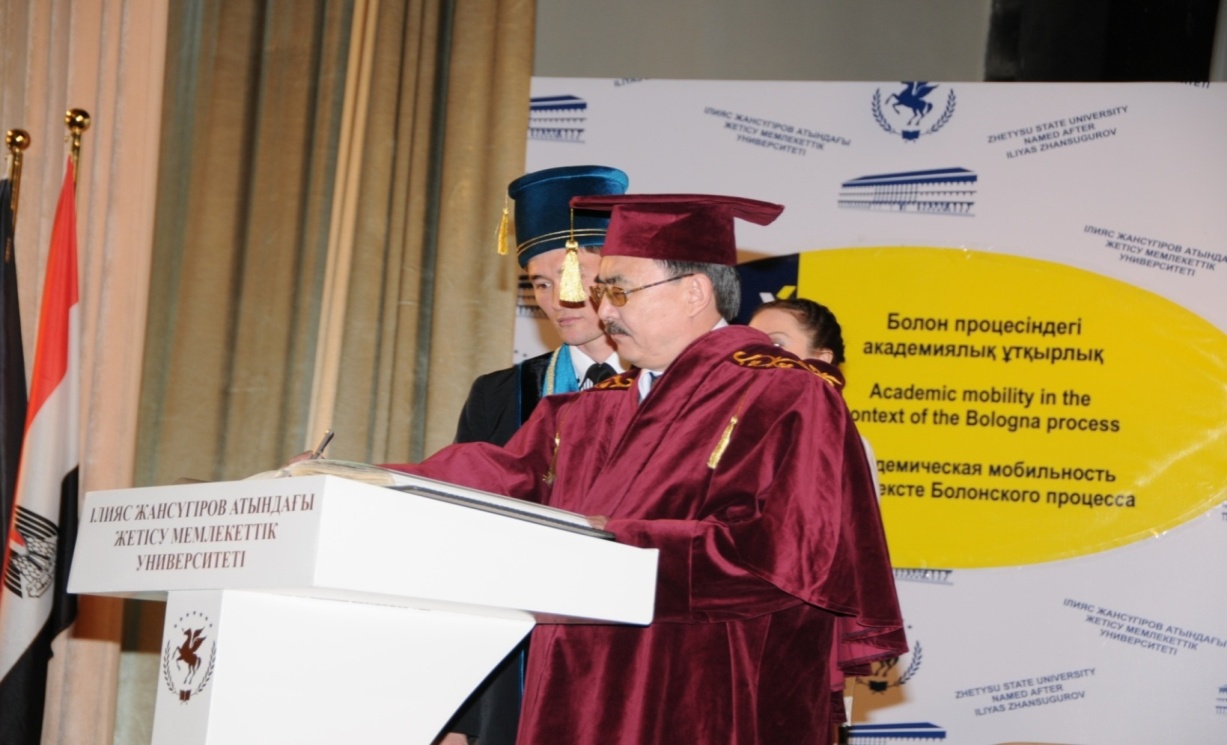 НОВАЯ  МОДЕЛЬ  ОБРАЗОВАНИЯ
С.Ж.Асфендияров атындағы ҚазҰМУ 
студенттері үшін 
5 НЕГІЗГІ  ҚҰЗЫРЕТТЕР
5 BASIC COMPETENCE for students of KazNMU named after S.D.Asfendiyarov
5  ОСНОВНЫХ  КОМПЕТЕНЦИЙ 
для студентов КазНМУ 
имени С.Д. Асфендиярова
1. Когнитивті  құзыреттер (білім)Cognitive competence (knowledge)Когнитивная  компетенция ( знания)
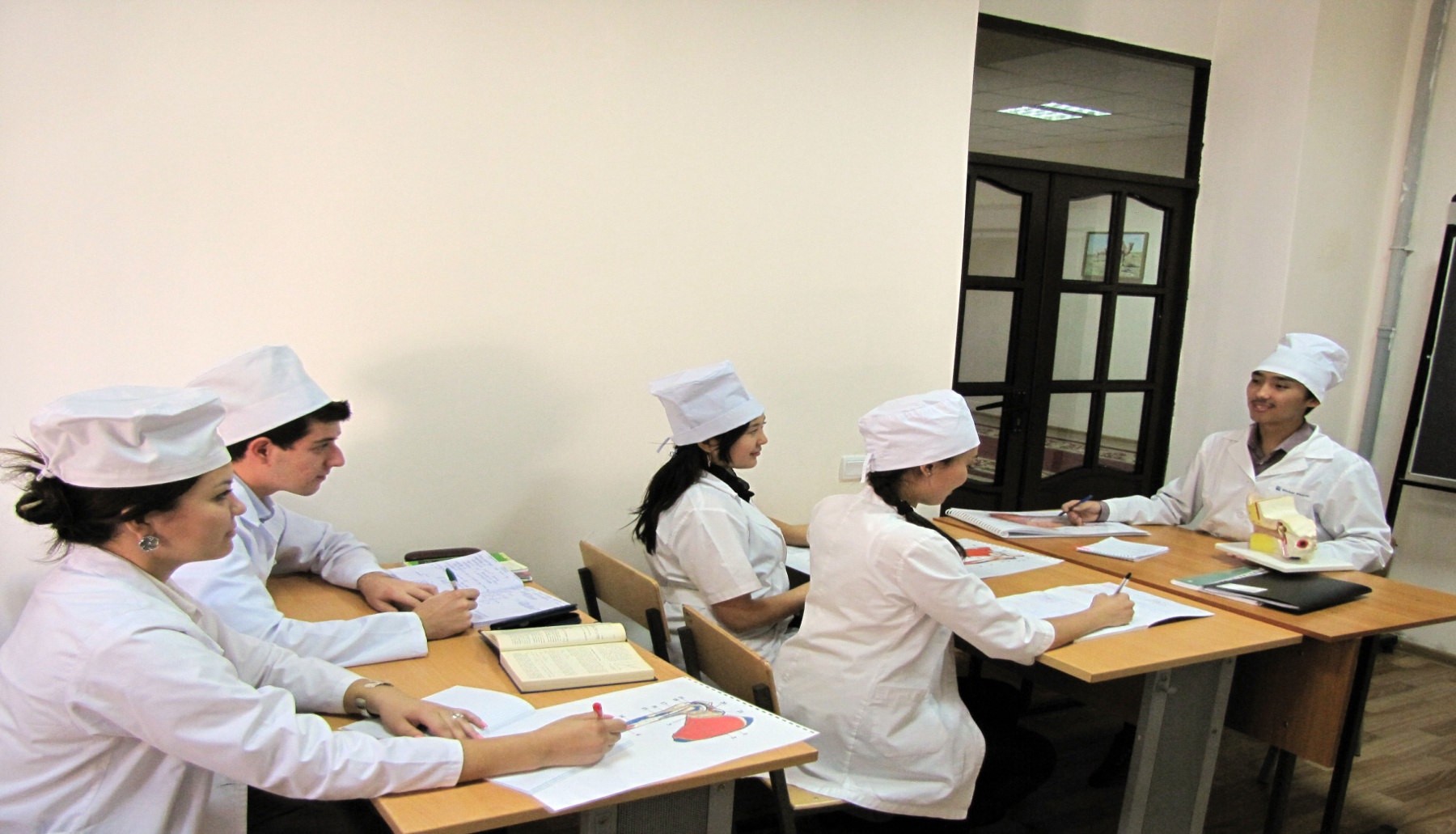 Оқуды тоқтатқан дәрігер – дәрігер болып саналмайды
A doctor who stoped learning, not a doctor any more
Врач переставший учиться, перестанет называться врачом
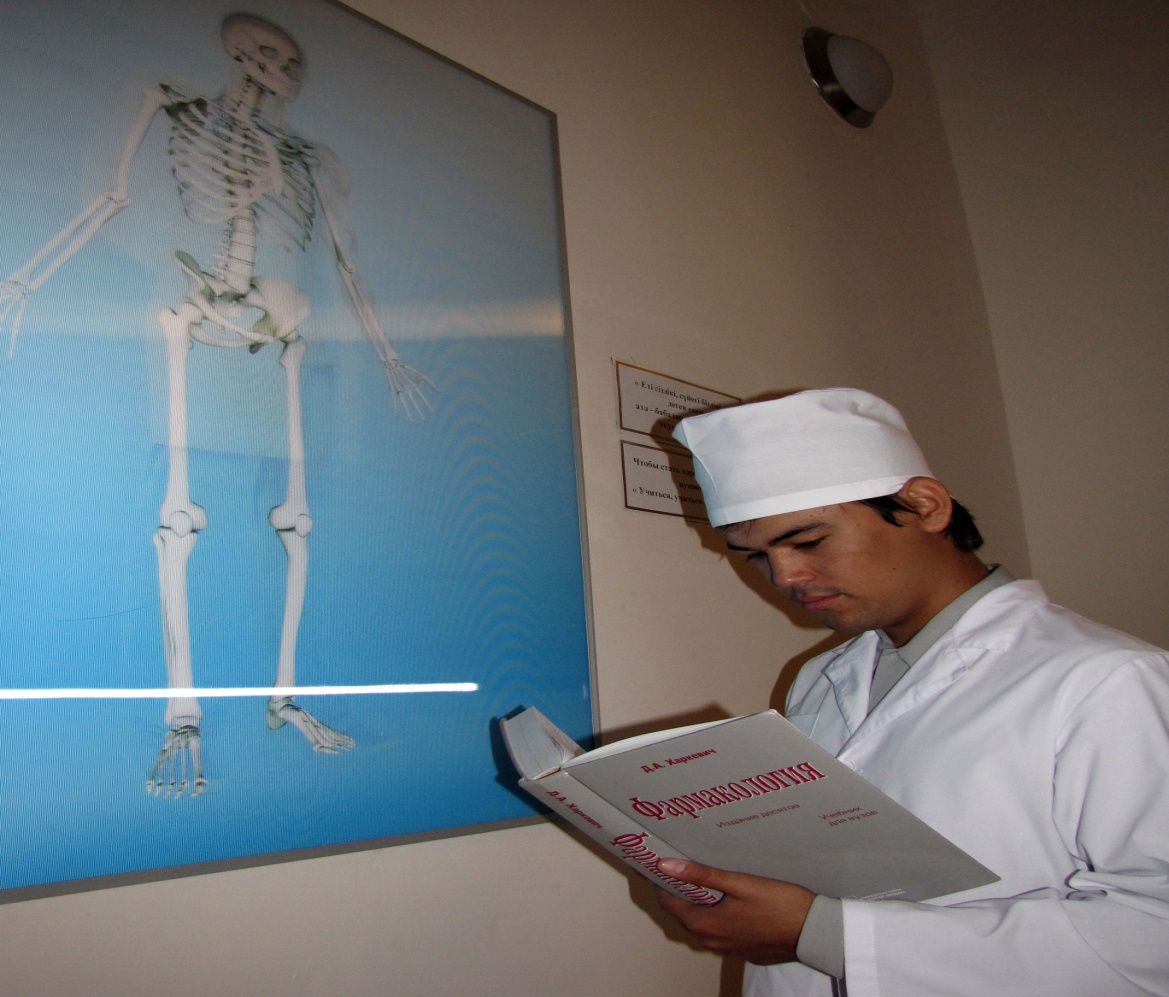 Дәрілерді және олардың фармакологиялық әсерлерін білу
Knowledge of medicines and their pharmacological action
 Знание лекарств и их фармакологического действия
32 тіс – 32 бөлек мүше
  32 teeth - 32 separate bodies
  32 зуба – 32 отдельных органа
Профилактика миллиондаған өмірлерді сақтайды
  Prevention will save millions of lives
Профилактика спасет миллионы жизней
Әр түрлі көздерден білімді жинай білу
 Ability to learn  the knowledge from different sources
 Умение почерпнуть знания из разных источник
2. Тәжірибелік  құзыреттер (дағдылар) An operational competence (skills)    Операциональная  компетенция (умения и навыки)
Тек теориялық білімі бар студент дәрігер емес, ғалым болады
 The student with only a theoretical basis will be a scientist, not a doctor
 Обладая только теоретической базой, студент будет ученым,
 а не врачом
Дәрілерді синтездеу – ХХІ ғасырдың «наны»
 Synthesis of medicines - the "bread" of pharmacy of twenty-first century
 Синтез лекарств – «хлеб» фармацевта ХХI века
Стоматологтың қолы мүсіншінің қолындай
 Hands of stomatologist is like the hands of the sculptor
 Руки стоматолога все равно, что руки скульптора
Ғылыми үйірмеге қатысу тәжірибелік дағдыларды меңгеруде міндетті болып табылады
 Visiting academic circles is mandatory in the acquisition of practical skills
 Посещение научных кружков является обязательным в приобретении практических навыков
Тәжірибелік және коммуникативті дағдылар өзара тығыз байланысты, біреуі екіншісісіз бола алмайды
  Practical and communicative skills are linked together and one can not exist without the other
 Практические и коммуникативные навыки связаны воедино и одно, не может быть без другого
3. Коммуникативті құзыреттер (коммуникациялар, соның ішінде шет тілдерді білу)Communicative competence (communication, including language skills)Коммуникативная  компетенция ( коммуникации, в том числе и знание иностранных языков)
Науқасқа жақсы да, жаман да хабарды жеткізе білу
 Ability to convey to the patient as well, so sad for him information
 Умение донести до пациента как хорошую, так и печальную для него информацию
Болашақ фармацевт клиентпен сыпайы болуы керек
 Future pharmacist must be polite and tactful with the client
  Будущий фармацевт должен быть вежливым и тактичным с клиентом
Әр науқасты қабылдау арқылы студент өзінің 
коммуникативті құзыретін байыта түседі
 Student enriches their communicative competence on each intake with new patient
 С каждым новым  приемом пациента студент обогащает свою коммуникативную компетенцию
Ұжымда қолайлы жұмыс ортасын қалыптастыру
 Creating a supportive work environment in a team
 Создание благоприятной рабочей обстановки в коллективе
Дәрігерлермен де, кіші медициналық жұмысшылармен 
де сыпайы қарым-қатынас
 Respectful communication with both physicians and other medical staff
  Уважительное общение как с врачами, так 
и с младшим медицинским персоналом
4. Құқықтық құзыреттер (қоғамдағы дәрігер қызметінің қоғамдық-құқықтық негіздері) Legal competence (social and legal framework for physicians in the community)Правовая компетенция (социально-правовые основы деятельности врачей в обществе)
Науқас құқықтарын кемітуге жол бермей, өз міндеттерін орындау
 The prohibition on infringement of the rights of patient and compliance with their obligations
 Запрет на ущемление прав пациента и соблюдение своих обязанностей
Дәрілерді тек дәрігер нұсқауымен сату
 Sale of drugs only on prescription
 Продажа лекарств только по назначению врача
Медициналық құжаттарды толтырудағы айқындылық
  Transparency in completing medical records
 Прозрачность в заполнении медицинской документации
Медициналық кодекс – болашақ дәрігердің киелі кітабы
 Health Code, the sacred book of the future physician
 Медицинский кодекс –священная книга будущего врача
Конструктивті талас дұрыс шешім қабылдаудың қажетті бөлігі
 Constructive debate necessary component in making the right decision
 Конструктивный спор необходимый компонент в принятии правильного решения
5. Өз бетімен білім жетілдіру құзыреттері (өз білім деңгейін жоғарлату)The competence of self-education (raising your level of education)Компетенция самообразования (повышение своего уровня образования)
Университет білім ордасы болса, студент осы білімнің тасушысы
 The university is a temple of knowledge, and student is a carrier of this knowledge
 Университет является храмом знаний, а студент носителем этих знаний
Жасы үлкен әріптестермен лабораторияда жұмыс істеу
 Work in the laboratory with senior colleagues
 Работа в лаборатории со старшими коллегами
Халыөаралық деңгейде әріптестерімен өз жұмысының тәжірибесімен алмасу
 Sharing their experiences with colleagues at the international level
 Обмен опытом своей работы с коллегами на международном уровне
Бүгін біліміңді жетілдіре отырып, ертең науқас өмірін сақтайсың
 By accumulating knowledge in the present you will preserve the patient's health in the future
 Накапливая знания в настоящем – сохранишь здоровье пациента в будущем
Өзін-өзі жетілдіру студенттің еңбегі мен бар күшін талап етеді
 Self-development requires hard work and efficiency of all the forces of the student
 Саморазвитие предполагает упорный труд и отдачу всех сил от студента
БІЗ ҚАЗҰМУ СҮЙЕМІЗ!!!
WE LOVE KAZNMU!!!МЫ ЛЮБИМ КазНМУ!!!
Thank you for your attention! Спасибо за внимание!